Student Dietetic Association
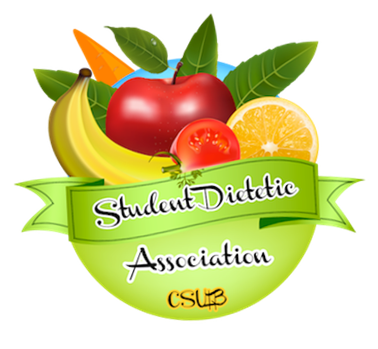 Welcome
[Speaker Notes: Things to do before Meeting:
-Print Member Sign in Sheets(6)
-Print Officer Sign in Sheet
-Print more membership forms (40)
-Bring CSULB Nutrition Stickers
-Make ballots for election
-Send Meeting reminder to SDA members and WOW sign in emails]
Reasons to Become a Member
Gets you put on the exclusive e-mailing list. 
Nutrition related job opportunities. 
Volunteer opportunities on campus and in the community. 
Great networking opportunities with peers and professionals in the field.  
Monthly guest speakers from a variety of fields in nutrition and dietetics. 
Easy and fun way to build your resumé. 
Member of the Month, Semester, and Year.
[Speaker Notes: Speaker: David]
Meet the Officers!
Faculty Advisor: Dr. Long Wang 
President: David Rios 
Vice President: Reah Chiong
Secretary: Amy James
Treasurer: Rebecca Tran
Historian Chair: Kaylee Brimm
Historian Co-Chair: Te’Ozja Hodge 
Student Relations Chair: Steffanie Castaneda 
Student Relations Co-Chair: Salina Veerasingham 
Fundraising Chair: Stephanie Schnars
[Speaker Notes: Speaker: All Officers
Please state your name and position.]
Meet the Officers!
Fundraising Co-Chair: Yunjie Marques 
Community Outreach Chair: Austin Bou 
Community Outreach Co-Chair: D’Anna Hester 
Publicity/Webmaster: Elloisa Wong 
Editor: Lauren Kaida
AND Student Liaison: Kelly Herbst
Symposium Chair: Open 
Symposium Co-Chair: Open
Student Male Liaison: Open
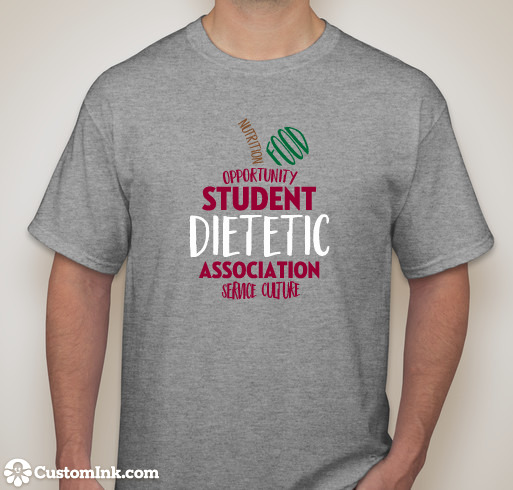 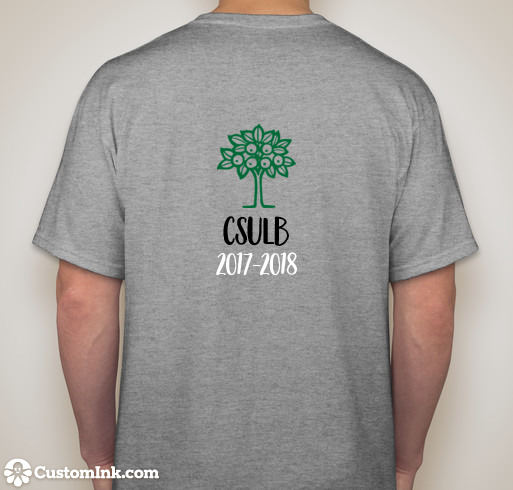 T-Shirts & Tanks
T-shirts $18
$30 with a semester membership
$38 with a year membership

Tank Top $15 
Membership Fees: 
       $20 for the year. 
       $12 for the semester.
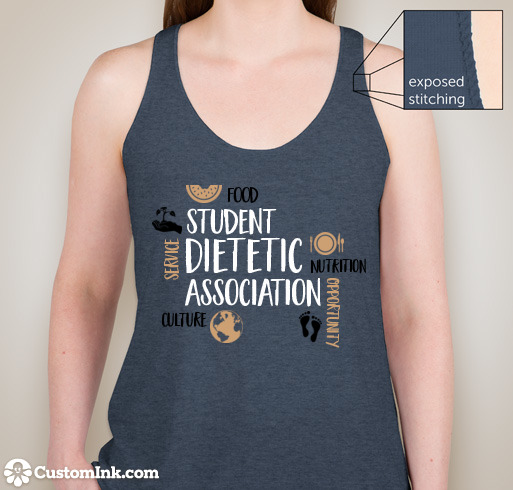 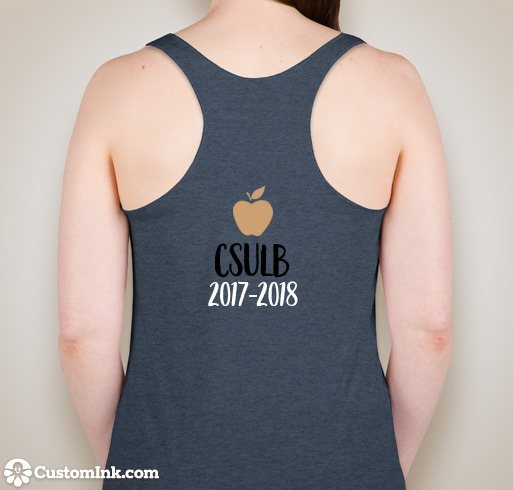 [Speaker Notes: Speaker: David or Reah]
Member of the Month
Points awarded based on member participation
You can win Member of the Month, Semester or Year!
Month/Semester: earn a certificate & a prize. 
Year: earn a certificate & an awesome prize!
Certificate (great for your resume!)
Ways to earn points:
Wear SDA t-shirt to meetings
Attend a volunteer event (on or off campus)
Donation to Guilt Free Snack Shack (or just stop by!)
Attend an CAND meeting
Attend a fundraising event
Tag us on Instagram or Facebook
[Speaker Notes: Speaker: David]
Volunteer Opportunities
Long Beach Rescue Mission

When: Saturday, September 30
Time: 5:30 - 7:30PM
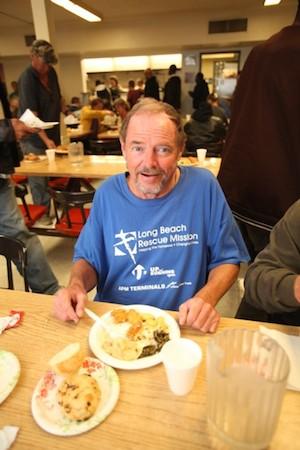 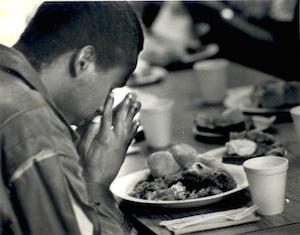 [Speaker Notes: Speakers: Austin & D’Anna]
Volunteer Opportunities
JetBlue Long Beach Marathon
When: Sunday, October 8  Time: 7AM~1PM  Where: On campus!
Theme: ❀Hawaiian❀
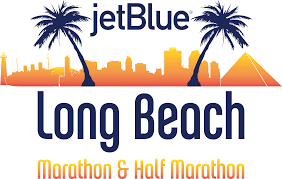 Guilt Free Snack Shack
What: A Monthly table that sells healthy snacks to people on campus 
When: Tuesday, October 3rd 11:00-1:30PM
Where: In front of the Psychology Building
Donate to Guilt Free Snack Shack!
Perfect Way to Earn Member of the Month Points!
Items to Donate:
Healthy Pre-packaged foods and/or water bottles
Examples: Granola bars, Trail Mix, Nuts, Popcorn, etc.
[Speaker Notes: Speakers: Kaylee & Tee
Note: Items must be pre-packaged 

How many points do they get if they donate? Per Item donated?]
Fundraising Events
Lyft Promo Code 
 CSULBSDA17-18
Halloween Face Painting Event
 October: TBD
 More information about the event will be sent out via email
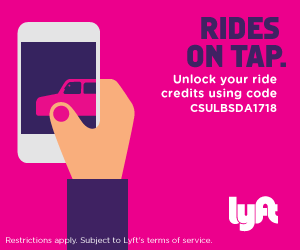 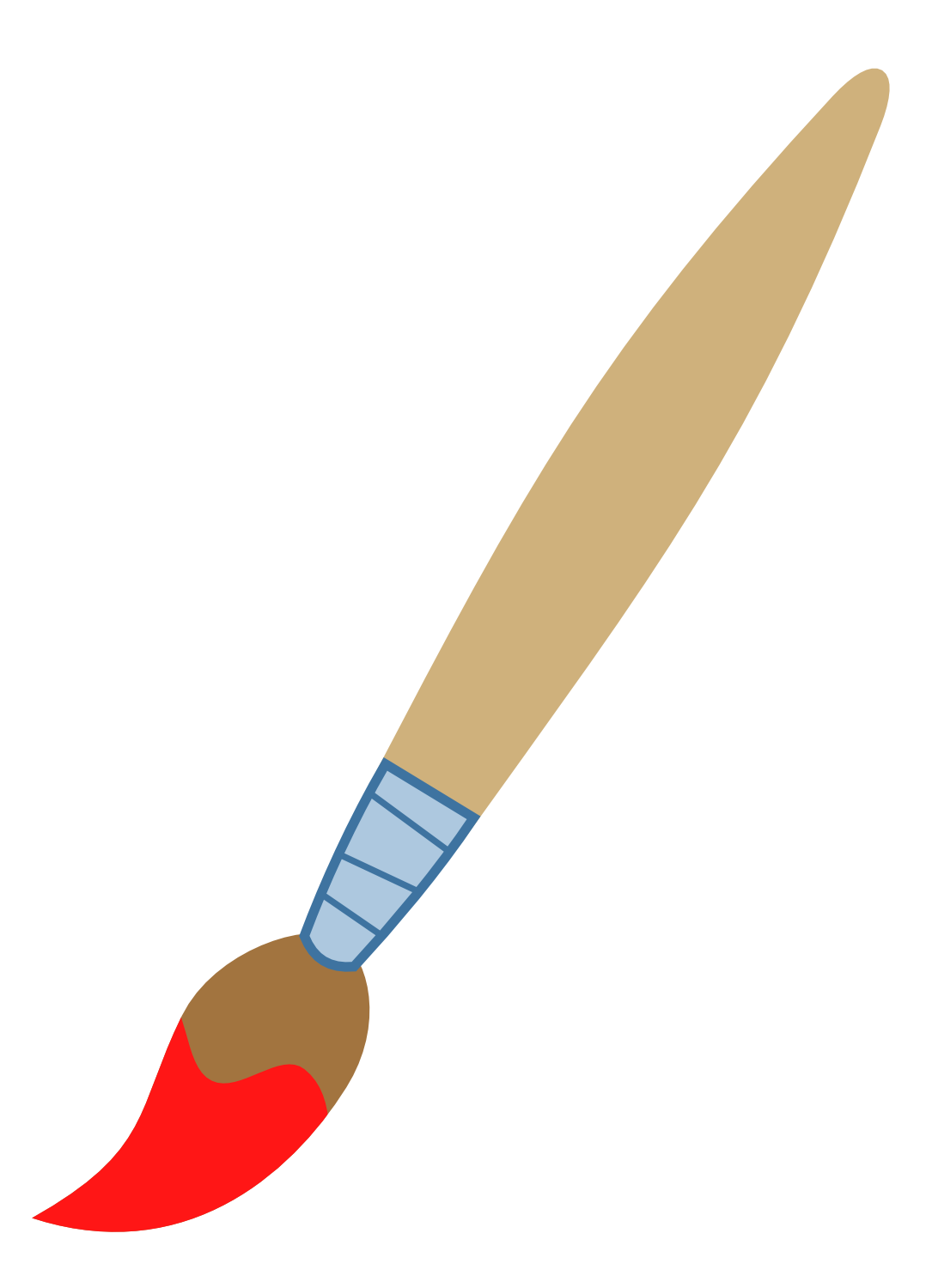 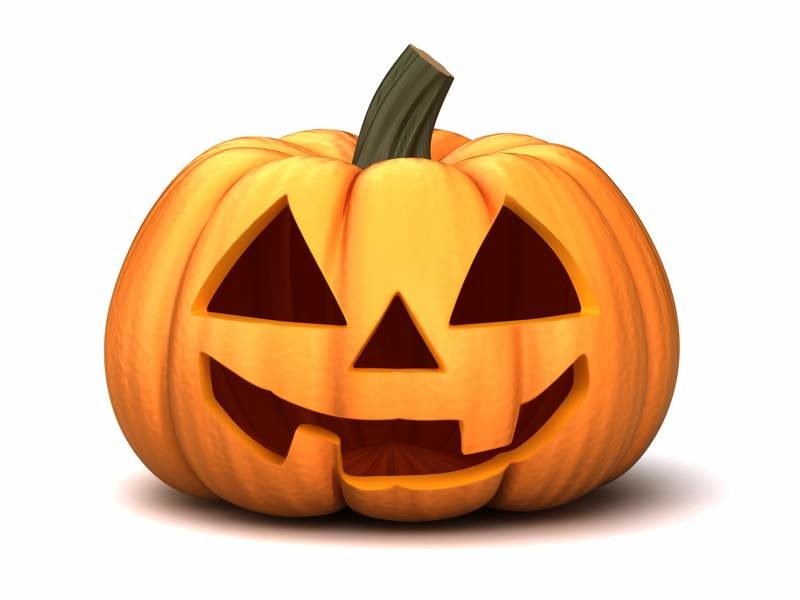 [Speaker Notes: Speakers: Stephanie and Yunjie]
Join the Academy of Nutrition & Dietetics
Networking and knowledge sharing opportunities with professionals, interns, and fellow students in the field  
Opportunity to attend conferences and meetings where you can hear from great speakers (student discounts) 
Scholarships  
Free Food and Nutrition magazine subscription  
Access to journals, libraries, and more  
Gain a sense of community and belonging within the field  
Annual dues for student: $58 (June 1st-May 31st) 
http://www.eatrightpro.org/  (Click Join/Renew in upper right corner)
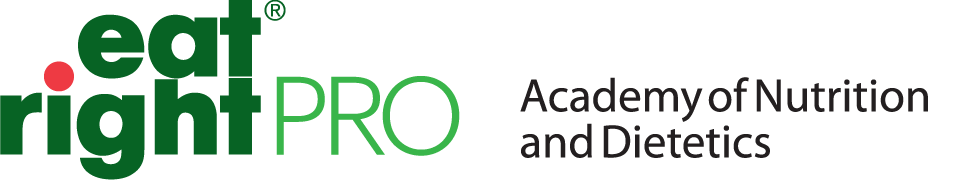 [Speaker Notes: Speaker: Kelly]
CAND-Orange District Event Upcoming Events
Annual dues for student: $10.50 (June 1st-May 31st) 
http://orangedistrict.dietitian.org/ 
CAND-OD Legislative Mixer
Friday, October 27th
Il Fornaio Italian Restaurant in Irvine 
6:00pm-9:00pm 
November Meeting- LA District and Orange District Mixer 
Saturday, November 18th 
Long Beach City College
8:30am-12:30pm
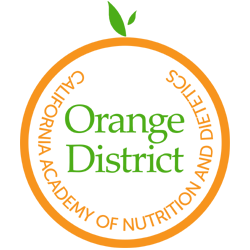 [Speaker Notes: Speaker: Kelly]
SDA Website
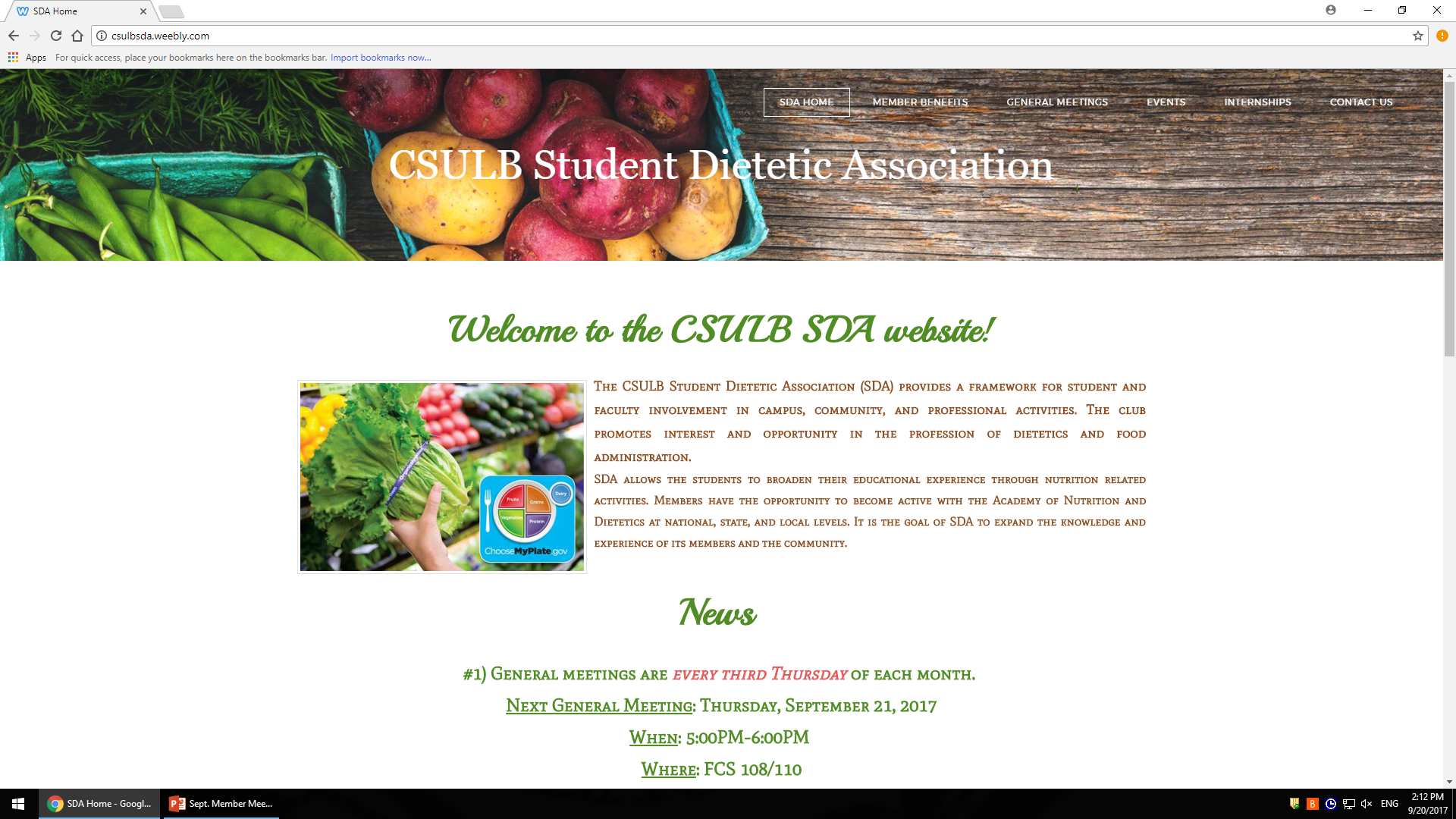 Follow us on:

Twitter: @csulbsda

Instagram: @csulb_sda

Facebook.com/csulbsda

Email address:
csulbsda@gmail.com
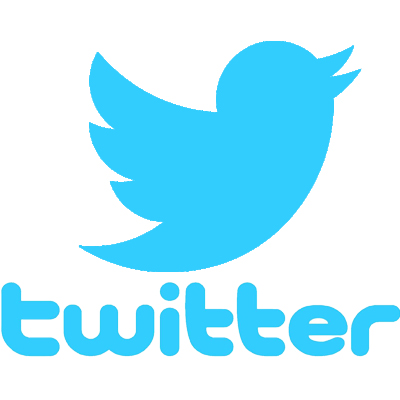 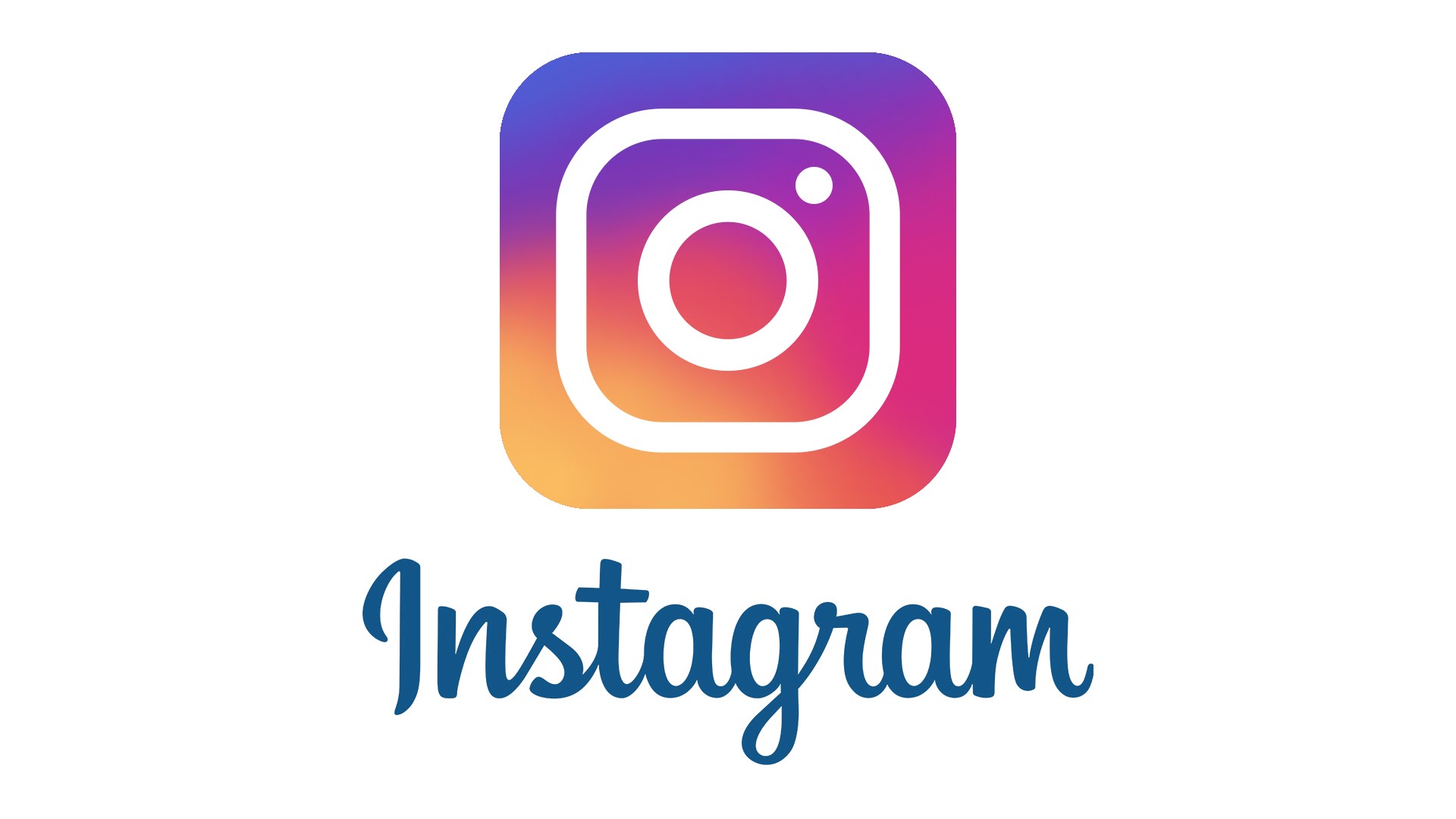 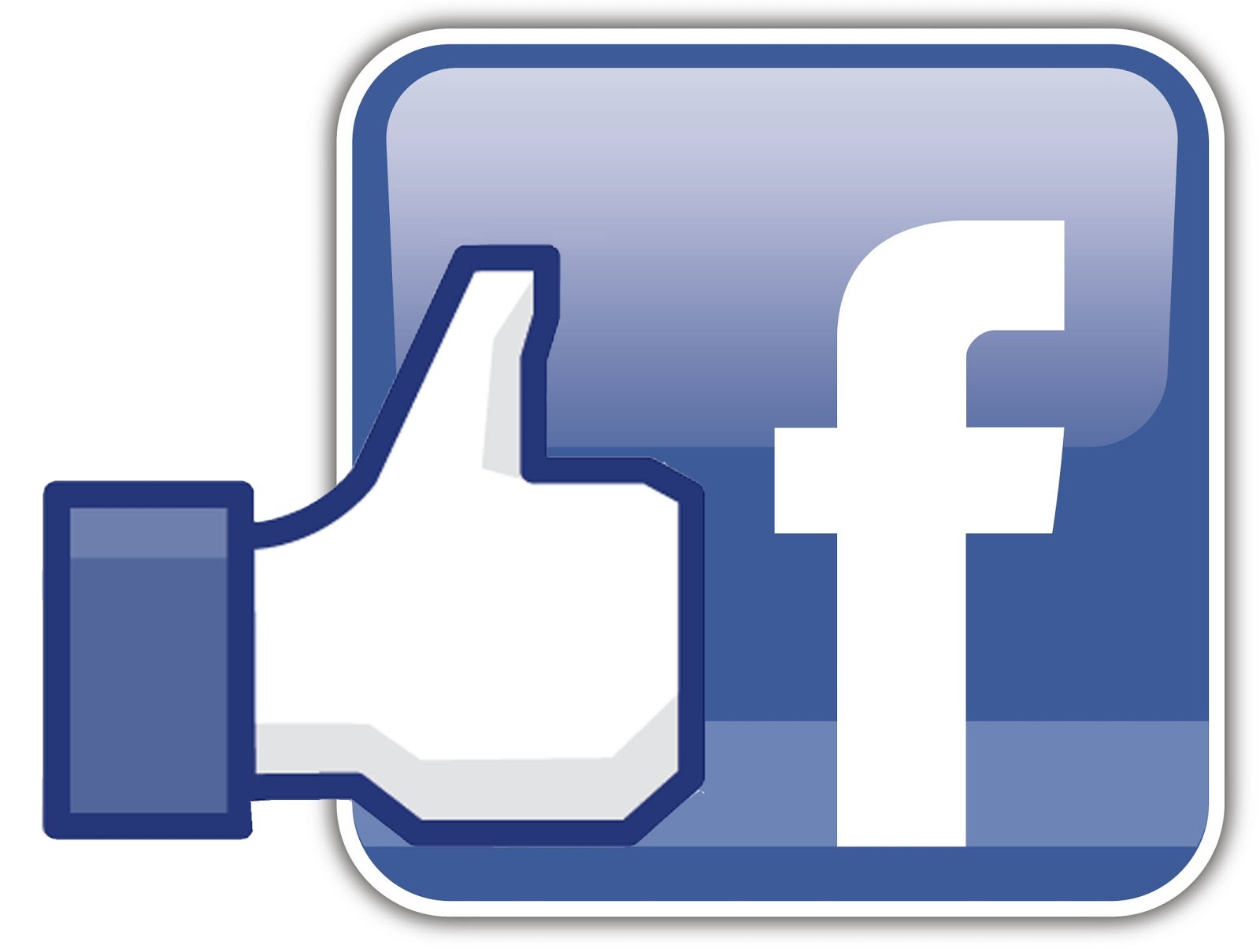 [Speaker Notes: Speaker: Elloisa]
Welcome Emily Phillips, RD
CAND-OD Speaker Bureau Representative
Elections
Only SDA Members can vote. 

Each candidate will give a 1-2 minute speech on why you would be a good fit as an officer.
[Speaker Notes: Speaker: David]
Next Member Meeting
October 19th
5-6pm 
Room: TBA
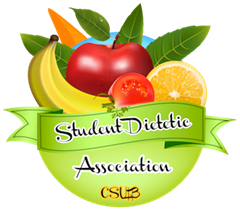 [Speaker Notes: Speaker: David]